第二节  滑轮及其应用
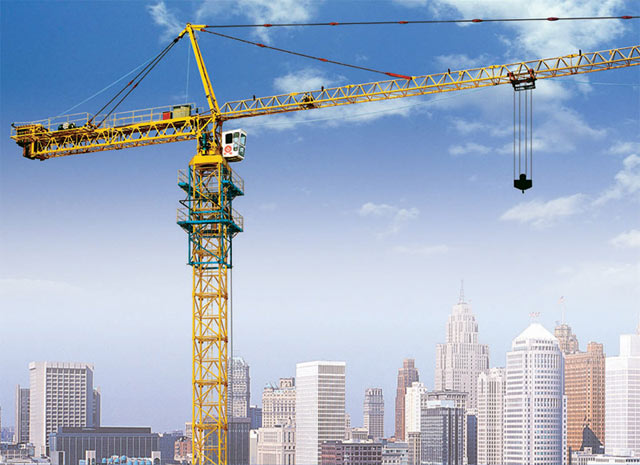 复习
什么是杠杆？ 
杠杆的五要素是什么？
力臂的画法？ 步骤口诀？
杠杆平衡的原理是什么？
杠杆的分类？各类杠杆力臂的关系？
学习目标
1、认识定滑轮和动滑轮。
2、知道定滑轮、动滑轮、滑轮组的作用。
3、会根据要求使用和组装滑轮组。
4、知道滑轮组中拉力与被提物体重力间的关系。
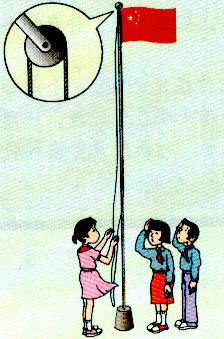 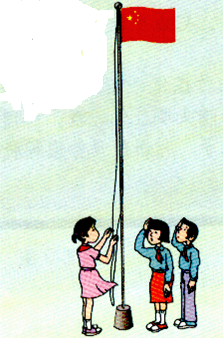 国旗是怎样
升上去的?
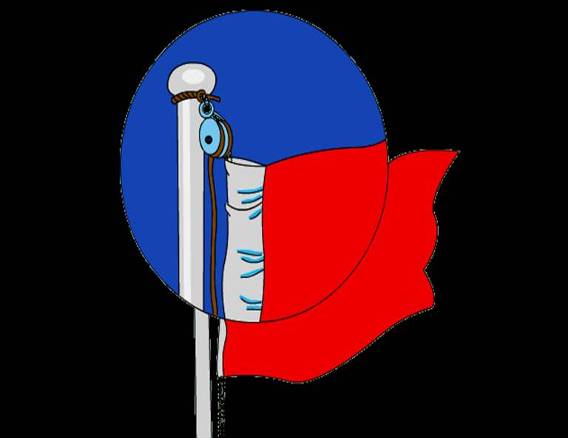 一、认识滑轮
1、什么是滑轮？
滑轮是一个周边有槽，并可以绕轴转动的轮子。
PPT模板：www.1ppt.com/moban/                  PPT素材：www.1ppt.com/sucai/
PPT背景：www.1ppt.com/beijing/                   PPT图表：www.1ppt.com/tubiao/      
PPT下载：www.1ppt.com/xiazai/                     PPT教程： www.1ppt.com/powerpoint/      
资料下载：www.1ppt.com/ziliao/                   范文下载：www.1ppt.com/fanwen/             
试卷下载：www.1ppt.com/shiti/                     教案下载：www.1ppt.com/jiaoan/               
PPT论坛：www.1ppt.cn                                     PPT课件：www.1ppt.com/kejian/ 
语文课件：www.1ppt.com/kejian/yuwen/    数学课件：www.1ppt.com/kejian/shuxue/ 
英语课件：www.1ppt.com/kejian/yingyu/    美术课件：www.1ppt.com/kejian/meishu/ 
科学课件：www.1ppt.com/kejian/kexue/     物理课件：www.1ppt.com/kejian/wuli/ 
化学课件：www.1ppt.com/kejian/huaxue/  生物课件：www.1ppt.com/kejian/shengwu/ 
地理课件：www.1ppt.com/kejian/dili/          历史课件：www.1ppt.com/kejian/lishi/
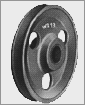 2、滑轮的分类：
根据滑轮的运动状态，可分为：
定滑轮和动滑轮
[Speaker Notes: PPT模板：www.1ppt.com/moban/                  PPT素材：www.1ppt.com/sucai/
PPT背景：www.1ppt.com/beijing/                   PPT图表：www.1ppt.com/tubiao/      
PPT下载：www.1ppt.com/xiazai/                     PPT教程： www.1ppt.com/powerpoint/      
资料下载：www.1ppt.com/ziliao/                   范文下载：www.1ppt.com/fanwen/             
试卷下载：www.1ppt.com/shiti/                     教案下载：www.1ppt.com/jiaoan/               
PPT论坛：www.1ppt.cn                                      PPT课件：www.1ppt.com/kejian/ 
语文课件：www.1ppt.com/kejian/yuwen/    数学课件：www.1ppt.com/kejian/shuxue/ 
英语课件：www.1ppt.com/kejian/yingyu/    美术课件：www.1ppt.com/kejian/meishu/ 
科学课件：www.1ppt.com/kejian/kexue/     物理课件：www.1ppt.com/kejian/wuli/ 
化学课件：www.1ppt.com/kejian/huaxue/  生物课件：www.1ppt.com/kejian/shengwu/ 
地理课件：www.1ppt.com/kejian/dili/          历史课件：www.1ppt.com/kejian/lishi/]
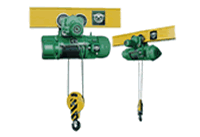 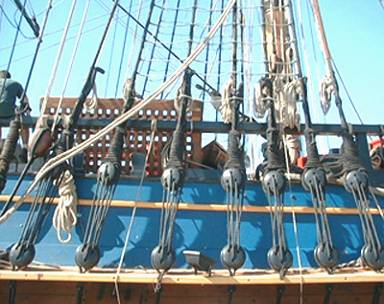 生活中的滑轮
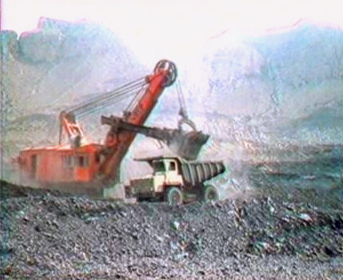 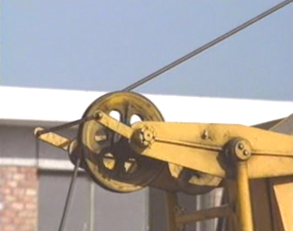 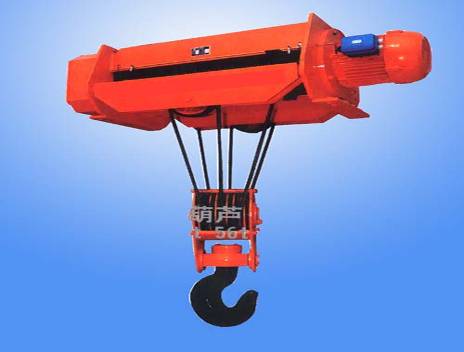 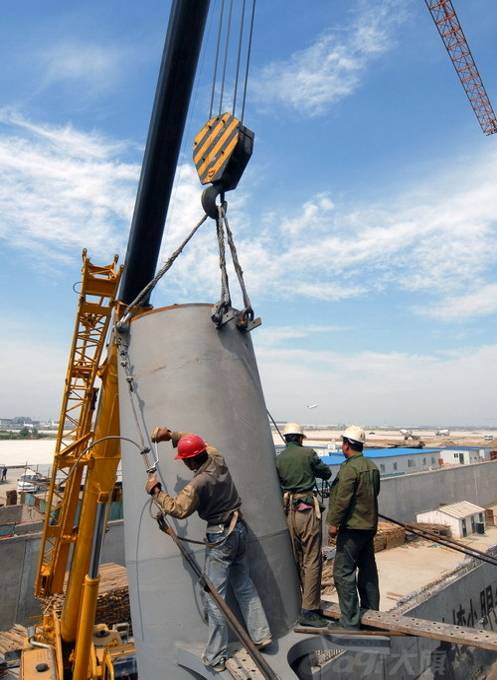 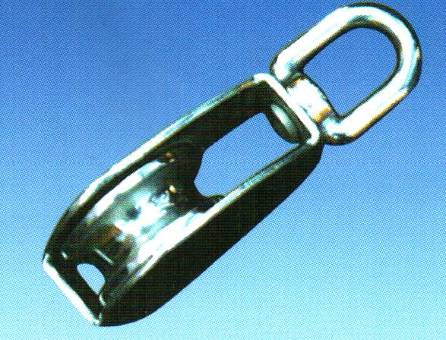 滑轮的挂钩
滑轮的轴
绳子的自由端
重物
二、定滑轮
使用时，滑轮的轴固定不动
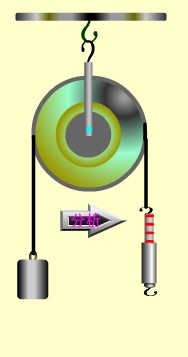 定滑轮的实质
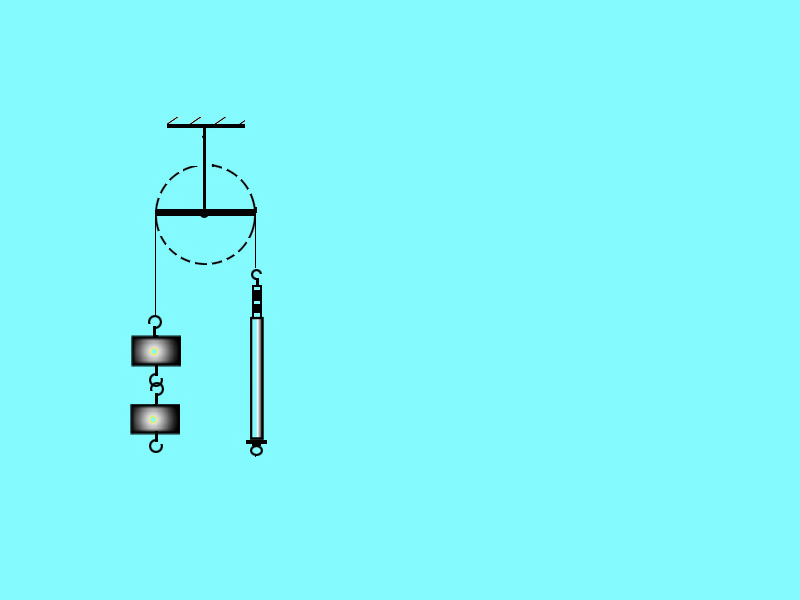 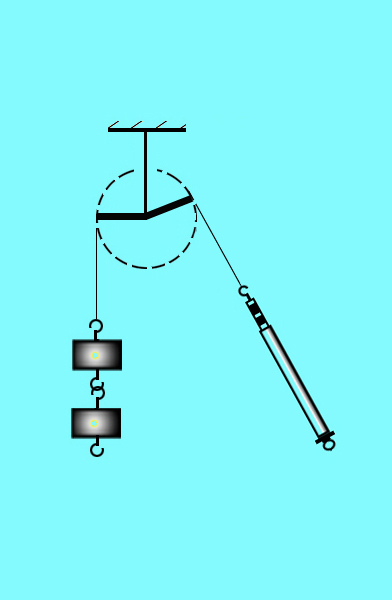 L1
L1
L2
L2
可看做是一个等臂杠杆
O
O
F1
F2
F1
F2
L1=L2
L1=L2
探究定滑轮的特点
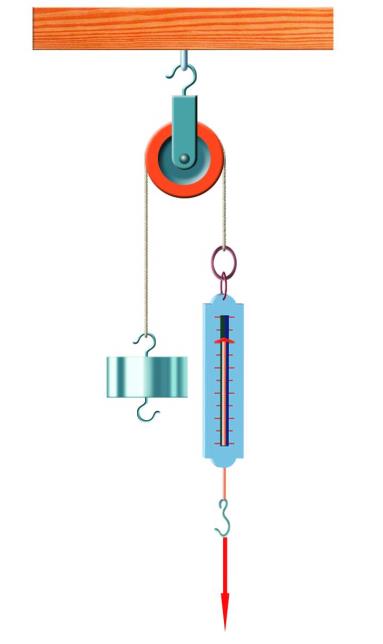 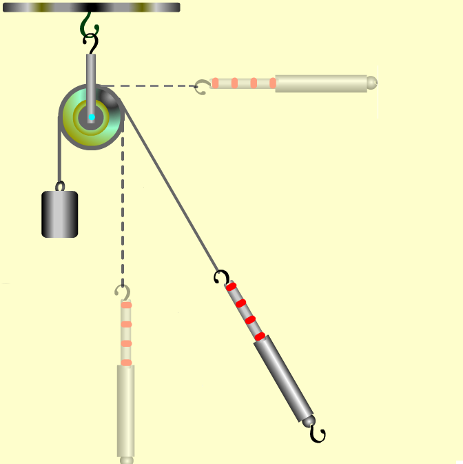 探究使用定滑轮的特点
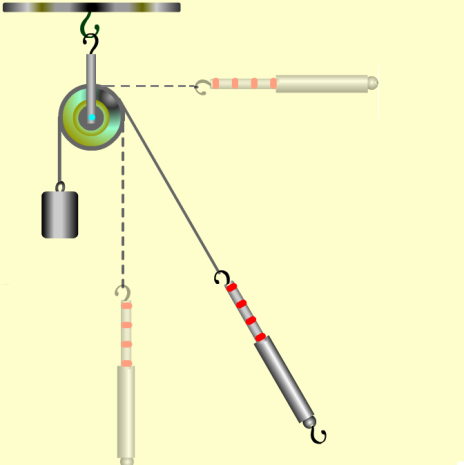 特点：
使用定滑轮不省力，但可以改变施力的方向
结论：

(1) 可以改变力的方向。 
(2) 不省力,也不费力 
(3) 不省距离也不费距离，S绳=S物 
(4) 实质:Ｌ1＝Ｌ2,等臂杠杆， Ｆ1＝Ｆ2
以下是定滑轮常见的几种应用：
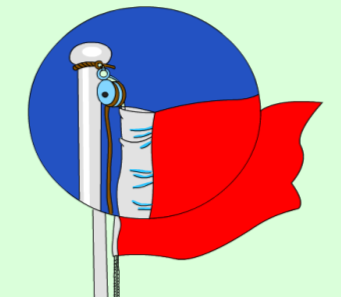 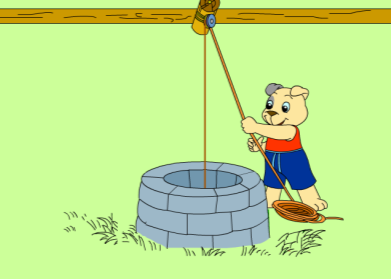 图B
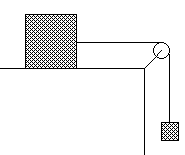 图A
图C
滑轮的挂钩
滑轮的轴
绳子的自由端
重物
三、动滑轮
使用时，滑轮的轴随物体一起运动
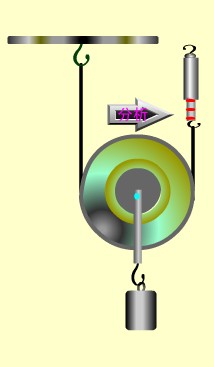 动滑轮的实质
可看做是一个动力臂是阻力臂两倍的杠杆
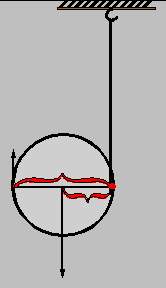 F1
l1
o
o
l2
F2
L1 =2L2
1
F＝     G
2
探究使用动滑轮的特点
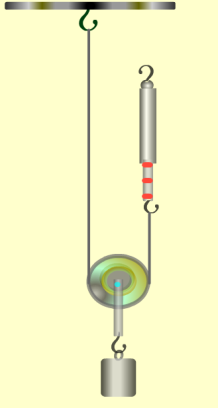 F
1
1.5
2
G
特点：
使用动滑轮能省一半力，但不可以改变施力的方向。
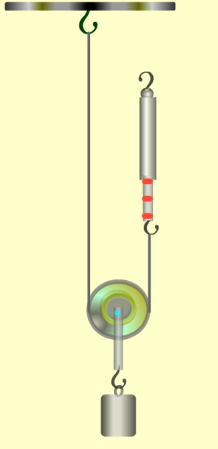 G0
探究使用动滑轮的特点
F
G
上表中的数据与所得结论不符，仅是由于误差造成的吗？
思考：
分析：
由于滑轮自身具有重力。 G0＝0.4N
此时
结论：
   (1) 不改变力的方向。 
   (2) 省一半力。
   (3) 要多移动距离S绳=2S物 
   (4) 实质：Ｌ1＝2Ｌ2,动力臂为阻力臂二    

    倍的杠杆 Ｆ1＝——Ｆ2，
1
2
练习
动滑轮
1.如图所示的装置叫_________。当物体被匀速升高时如果F＝50牛，滑轮质量不计，则重物G受到的重力为______牛。
100
如果要使物体上升1 m,应将绳的自由端拉动      m。
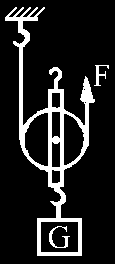 2
S=2h
2.如图所示，用一个重为10牛的动滑轮，来提升一个150牛的重物，不计摩擦时，匀速提升重物向上的拉力最小为_____牛。
80
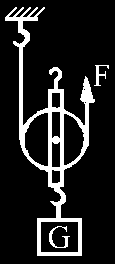 3.如图所示的两个滑轮重均为20牛，物体G的重力均为100牛，若要使物体匀速上升，则加在绳子自由端的拉力分别为FA=_____牛，FB=_______牛。
100
60
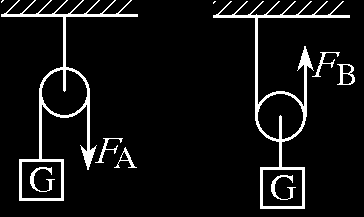 4.某人想用如图A、B、C、D所示的四个装置提升重物，若在这些装置中滑轮的重力均可忽略不计，在这些装置中，既不省力也不费力是______________。
A.B
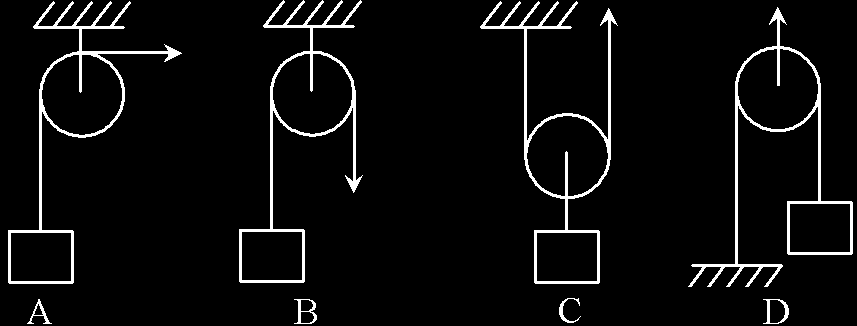 5、如图所示，用三个滑轮分别拉同一个物体，沿同一水平面做匀速直线运动，所用的拉力分别是F1、F2、F3，比较它们的大小应是（    ） 
A.F1＞F2＞F3                             B.F1＜F2＜F3   
C.F2＞F1＞F3                             D.F2＜F1＜F3
A
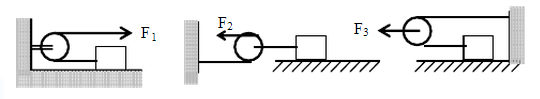 思考题：
改变用力的方向
1：使用定滑轮的好处是＿＿＿＿＿＿＿＿。
省力
2：使用动滑轮的好处是＿＿＿＿。
能否利用定滑轮和动滑轮的优点把它们组合起来，使它们即省力又方便呢？
能。把它们组合成滑轮组。
四、滑轮组
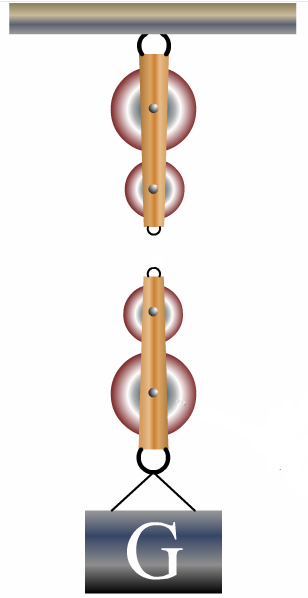 滑轮组同时具备定滑轮和动滑轮的特点，既可以省力，又能改变力的方向。
以下是滑轮组常见的几种应用：
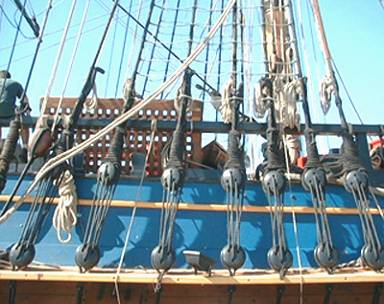 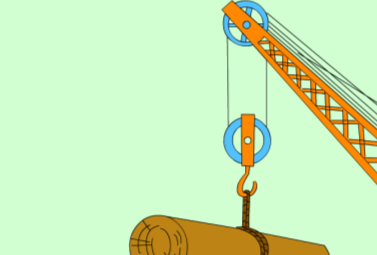 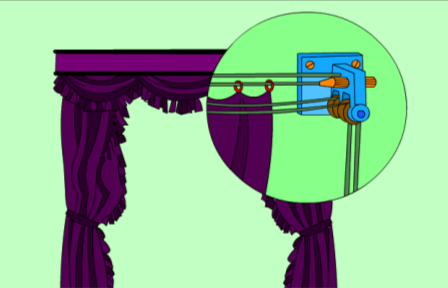 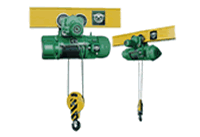 F
F
F
G
G
G
滑轮组的绕法
滑轮组的绕法
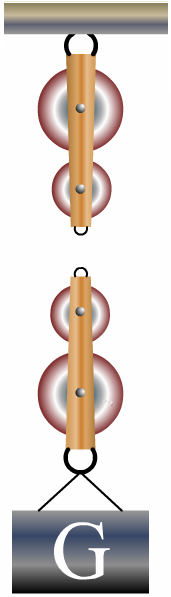 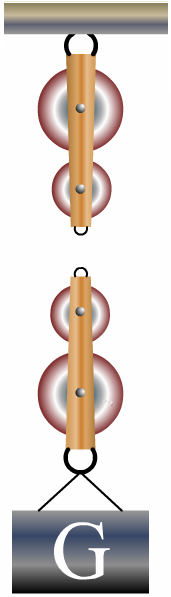 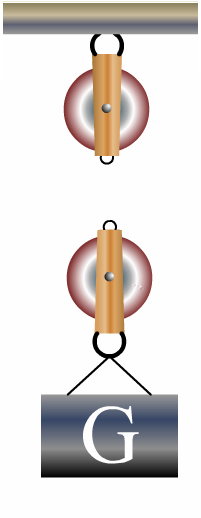 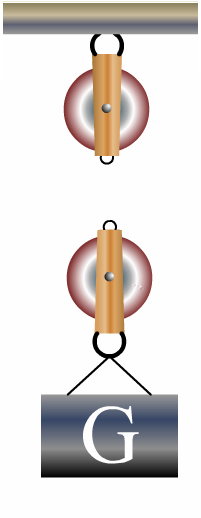 绕绳的起点：
偶定奇动
滑轮组的绕法
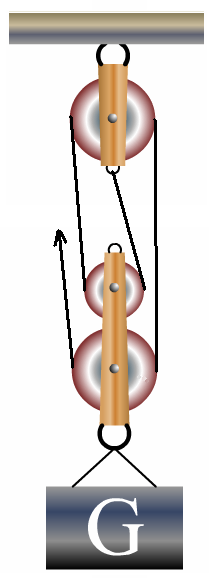 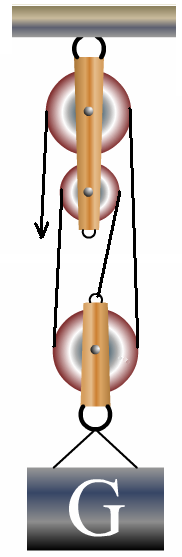 F
F
F
F
G
G
实验探究：滑轮组的特点
乙
甲
1、把定滑轮与动滑轮组合成滑轮组。
实验探究：滑轮组的特点
2、改变钩码数量，测出弹簧测力计的拉力F和钩码重G，完成下表。
拉力F的大小与吊起动滑轮的绳子股数n有关。
实验结果：
1
1
1
n
5
5
F＝
F＝
G
G
F
G/
F＝
(G+G动)
G
实验结论：使用滑轮组吊重物时，若动滑轮重和磨擦不计，滑轮组用几股绳子吊起物体，所用力就是物重的几分之一
S＝nh
思考题：
在左图所示的滑轮组中，
(a)若动滑轮重G动不计，拉力F是多少？
分析：图中吊起动滑轮的绳子股数为5
(b)若动滑轮重G动不能忽略，那么图中的拉力F应等于多少？
N
T
1
1
f
F
F＝
F＝
f
f
3
n
.
G
实验表明，使用滑轮组拉重物时，若动滑轮重和摩擦不计，动滑轮被几股绳子拉住，所用的力就是物体与接触面摩擦力的几分之一。即
如图所示，拉力F的大小等于＿＿＿＿。
练习题：
n=
5
n=
4
若不计磨擦和动滑轮重F=
若不计磨擦和动滑轮重F=
1/4 G物
1/5G物
若不计磨擦，但计动滑轮重F=
若不计磨擦，但计动滑轮重F=
1/4（G物+G动）
1/5（G物+G动）
G物
G物
巩固练习：
F
图(a)
图(b)
1：如下图(a)所示，物体B重100N，在力F作用下匀速上升时，F应等于＿＿＿N。（不计摩擦）
100
2: 如上图(b)所示，物体A重为100N，挂重物的钩子承受的拉力是＿＿＿＿N。人匀速拉绳子的力是＿＿＿＿N（动滑轮自重不计）
50
100
(d)
(a)
(b)
(c)
(a)
(d)
( b )
3:如图所示的四个滑轮组中，图＿＿＿可省一半力，图＿＿＿最费力，图＿＿＿＿和图＿＿＿＿用力大小一样。
(  c  )
本节小结
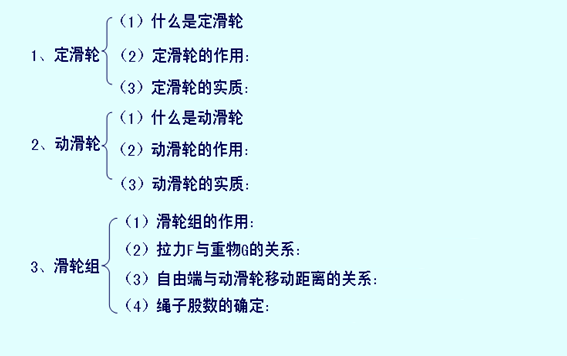 固定在某处的滑轮叫定滑轮
使用定滑轮不省力但可以改变力的方向
动力臂等于阻力臂的杠杆
随物体运动的滑轮叫动滑轮
动滑轮可以省力但不可以改变力的方向
动力臂是阻力臂两倍的杠杆
既可以省力又可以改变力的方向
F=1/N(G+G动滑轮)
S=Nh
偶定奇动
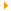